CEPC量能器的研究
AreaE:HitE
画出Hit点能量与其周围Neighbor能量的二维散点图。
观察到不同的样子，发现与击中探测器的位置有关
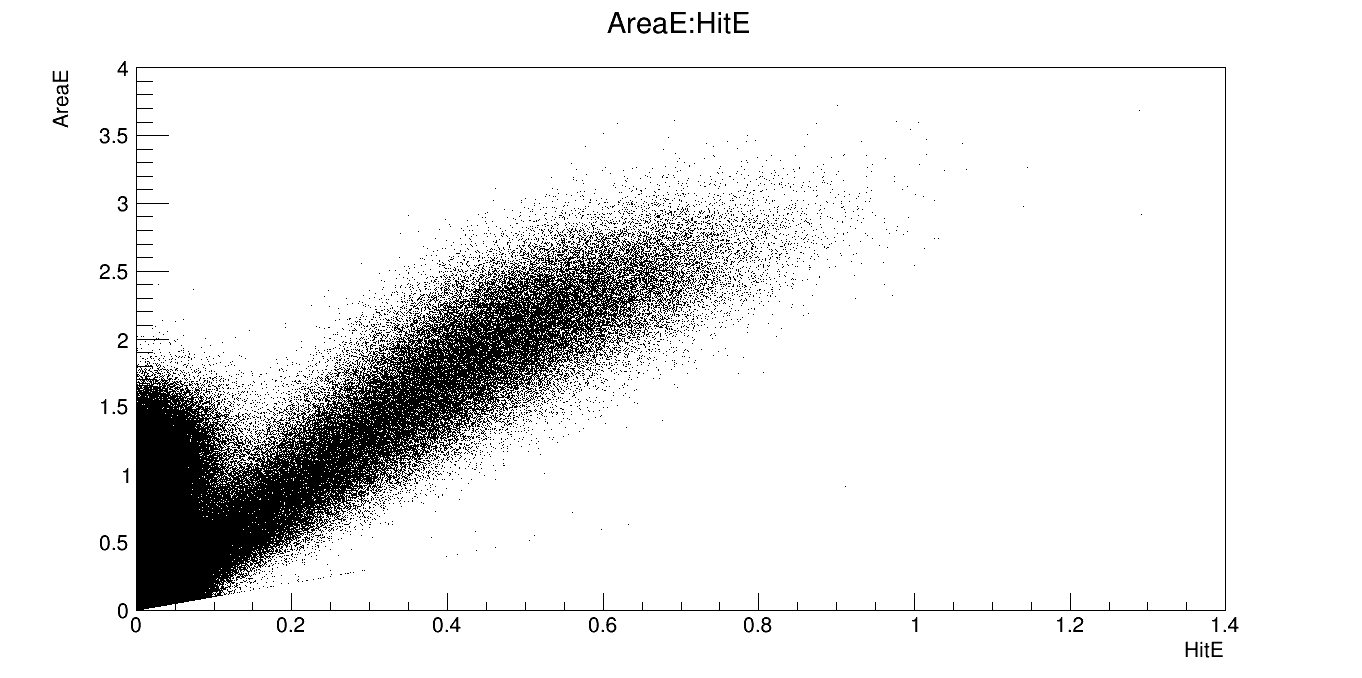 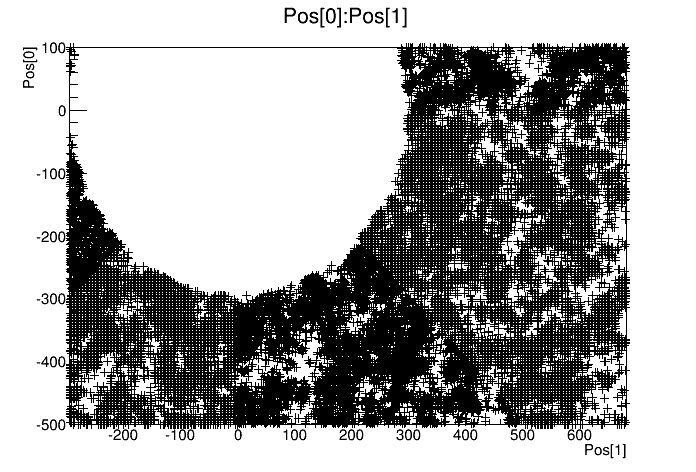 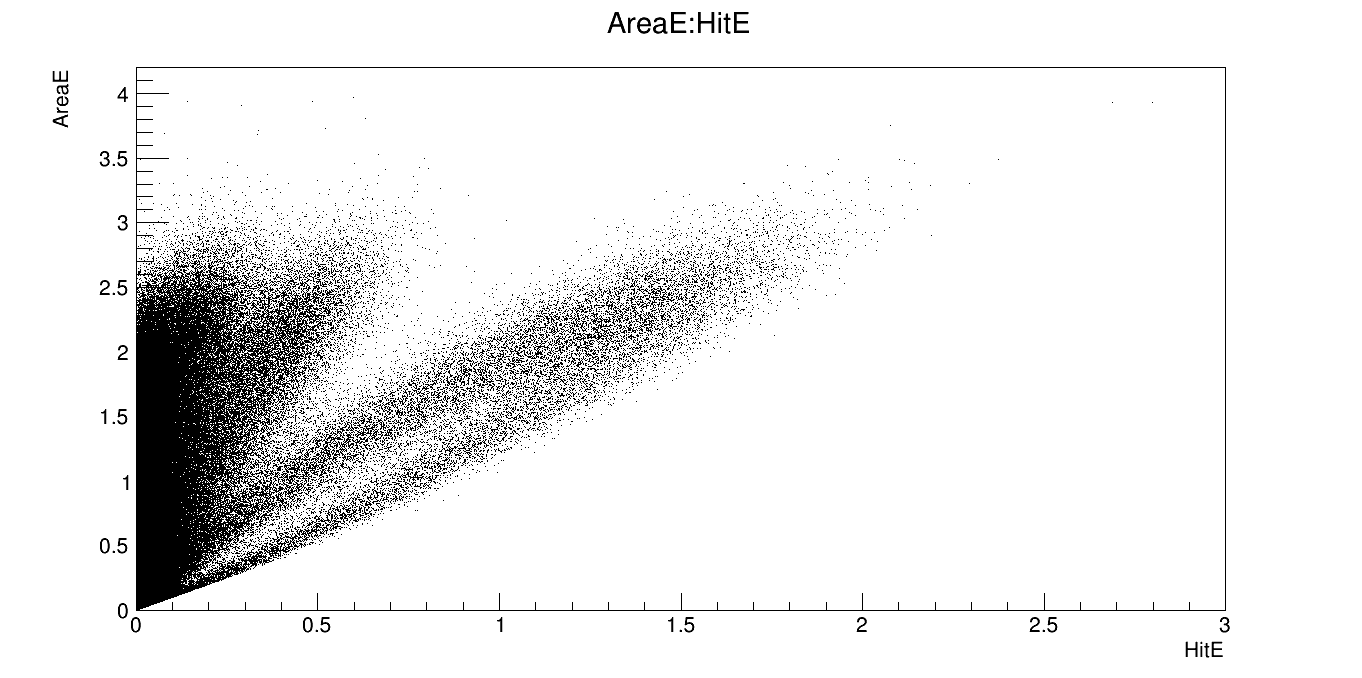 E = E1 + α* E2
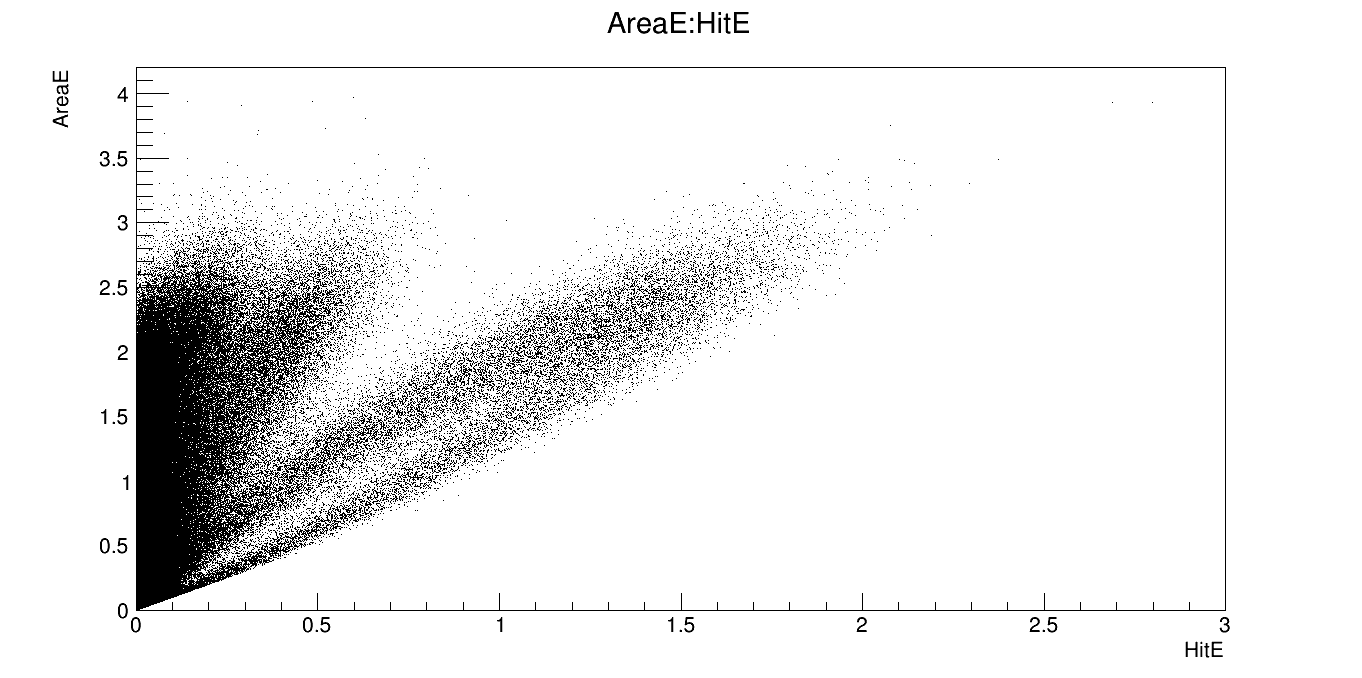 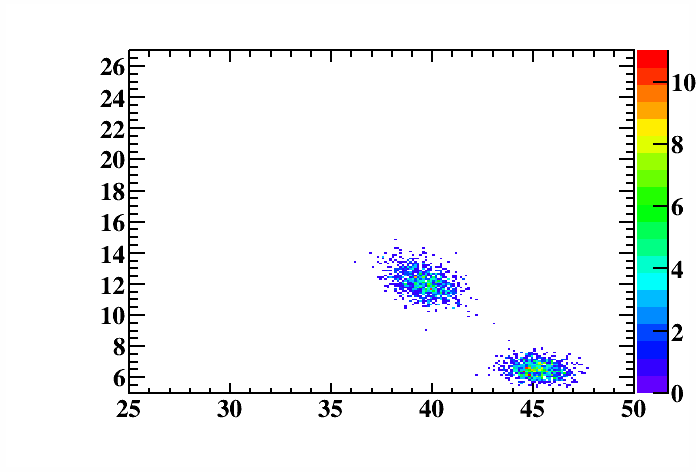 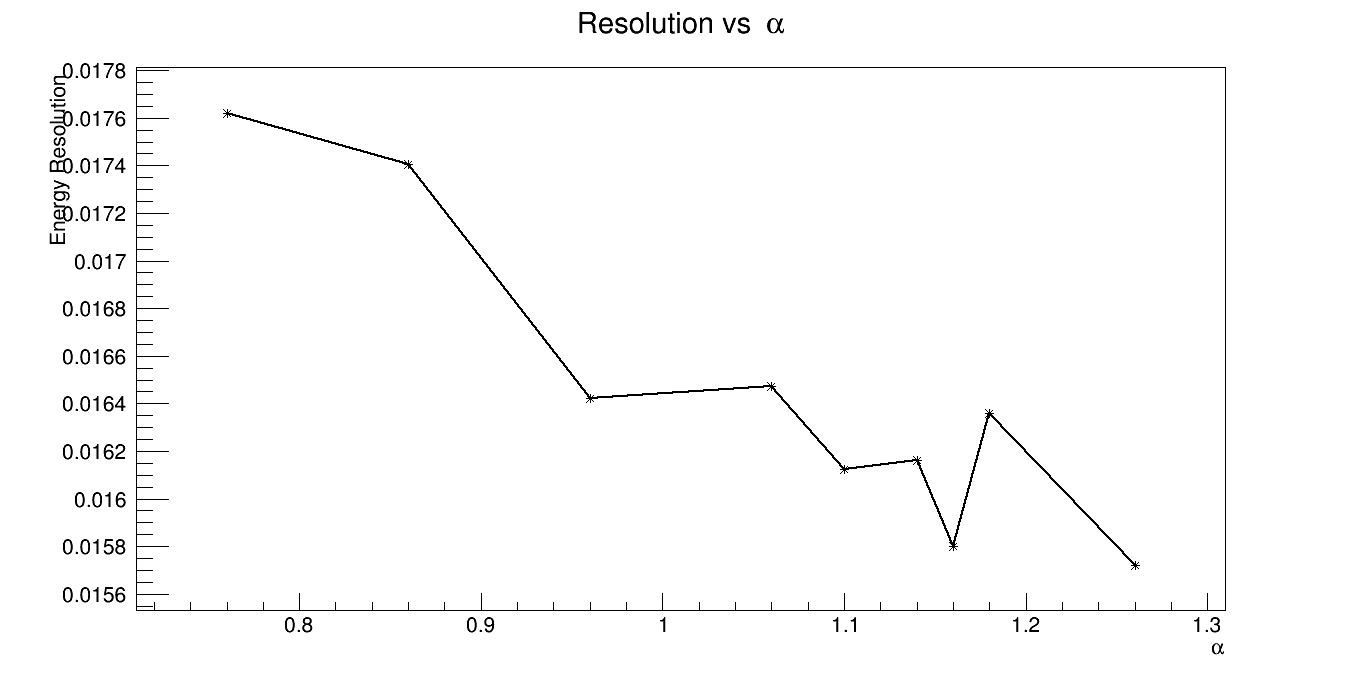 E1
E2
E1
E2
两种排列方式的小区域扫描结果
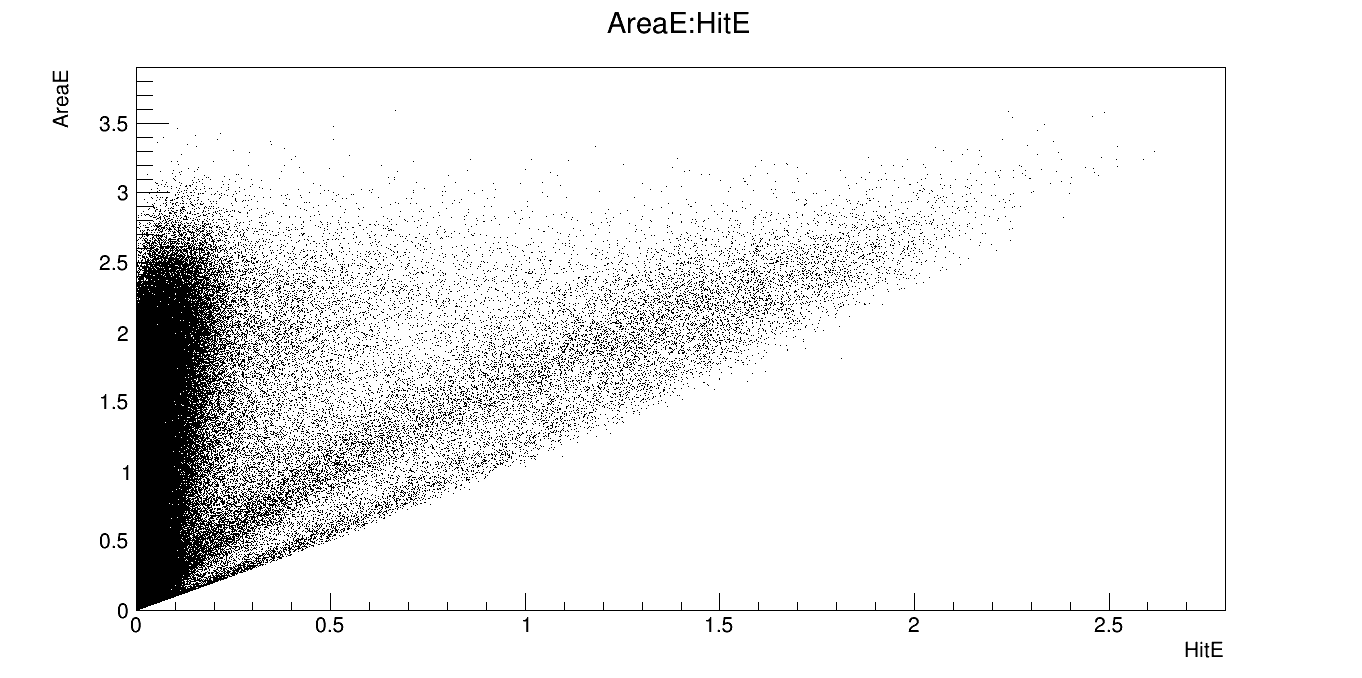 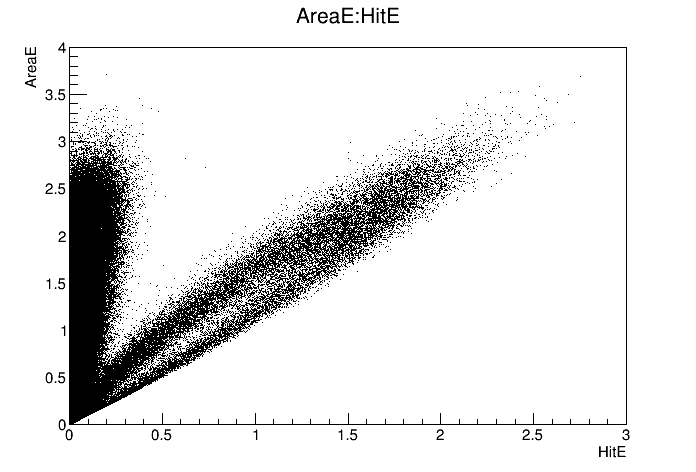 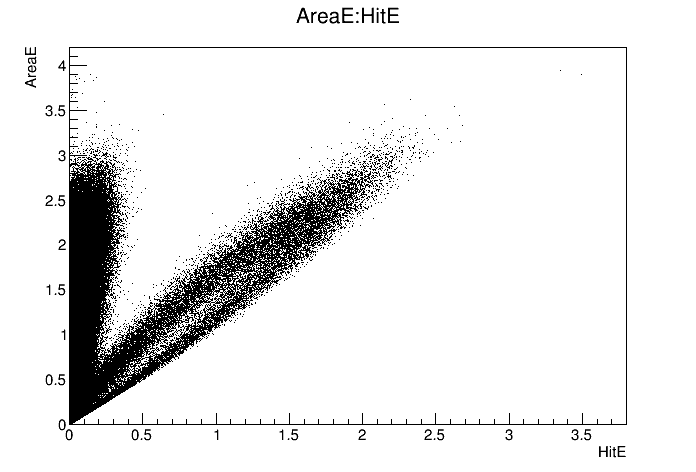 对一个量能单元不同位置作为击中点所形成的AreaE和HitE的二维散点图
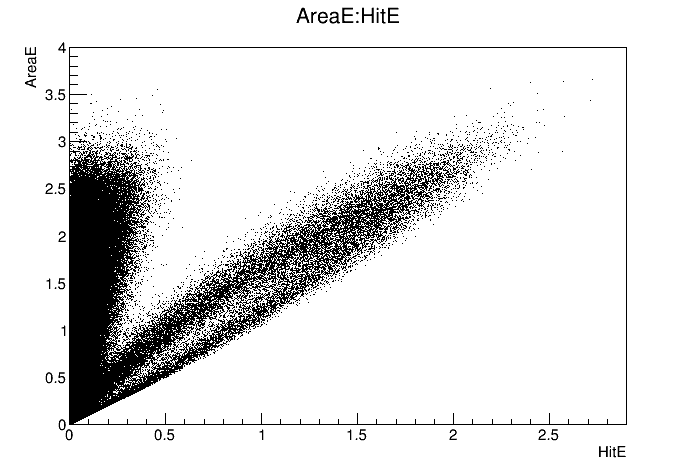 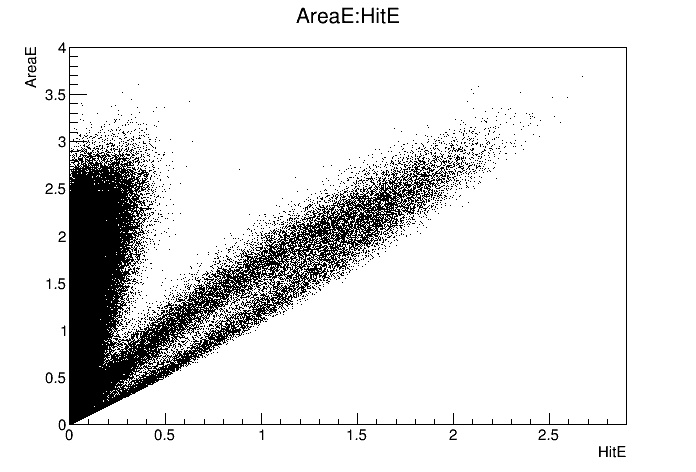 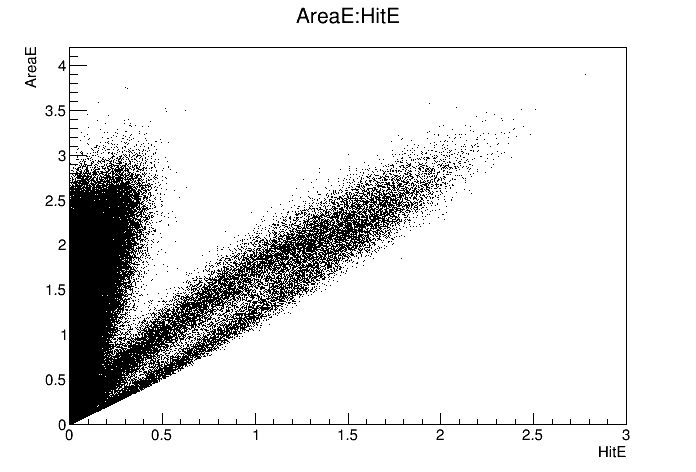 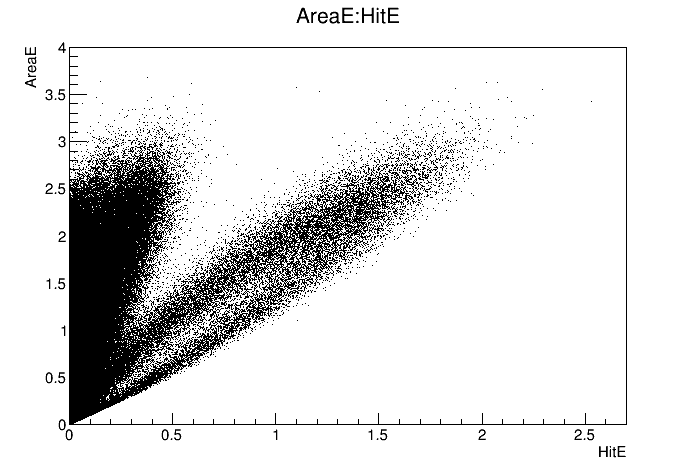 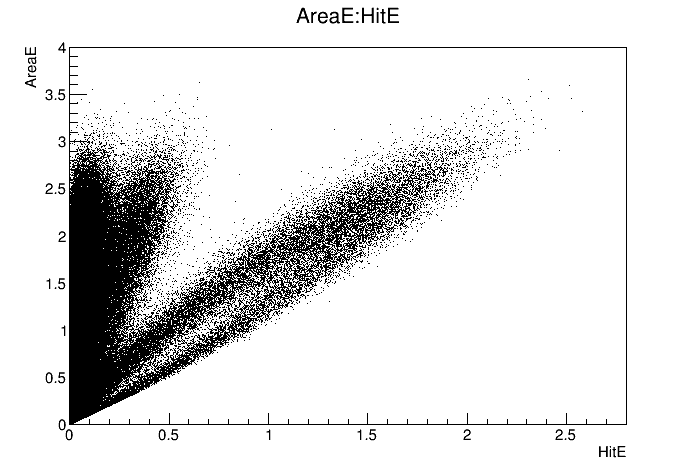 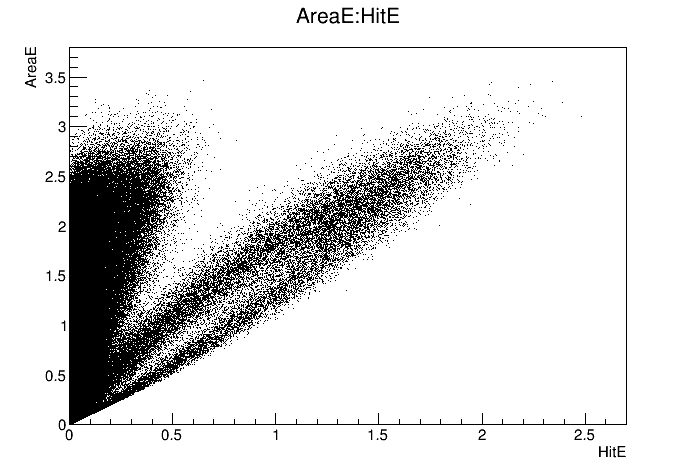 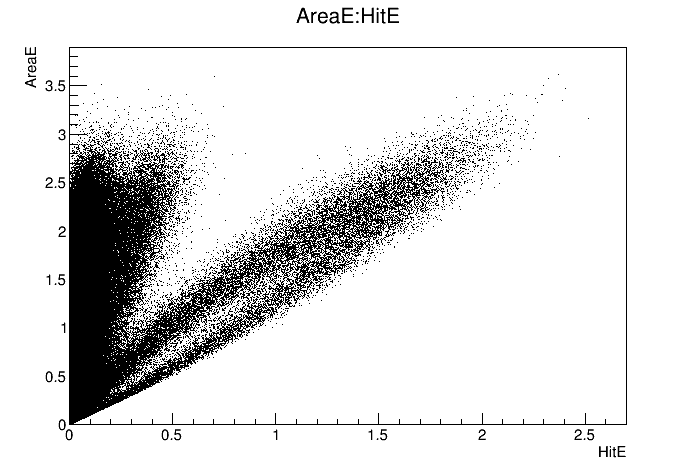 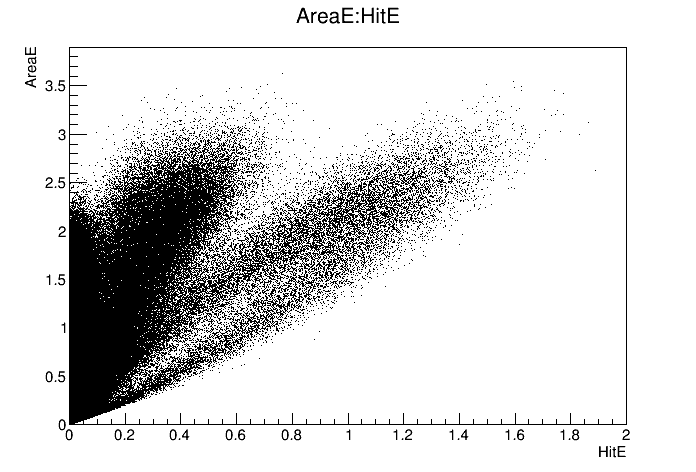 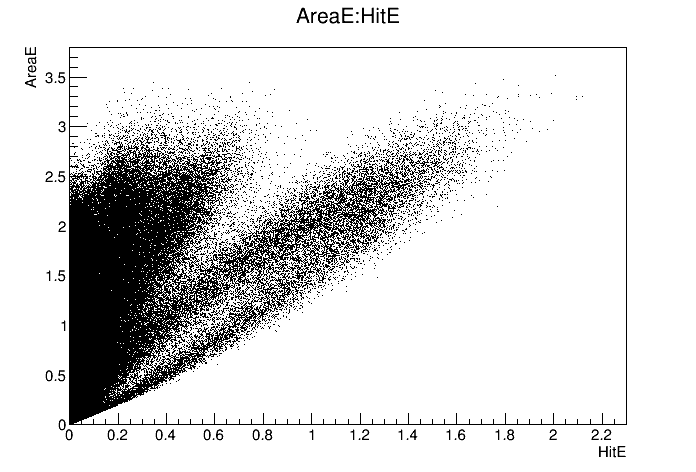 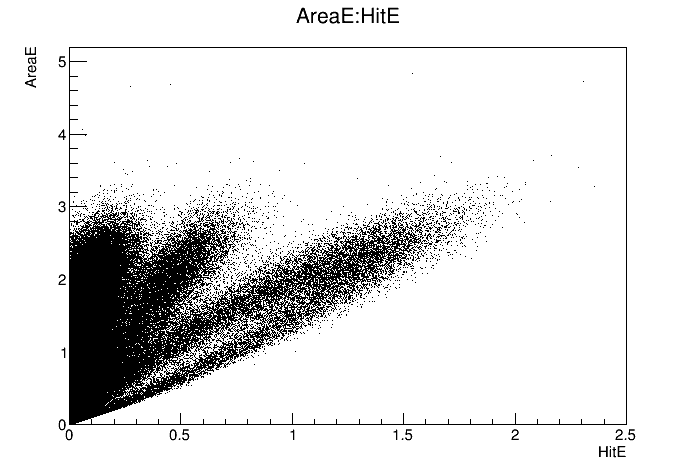 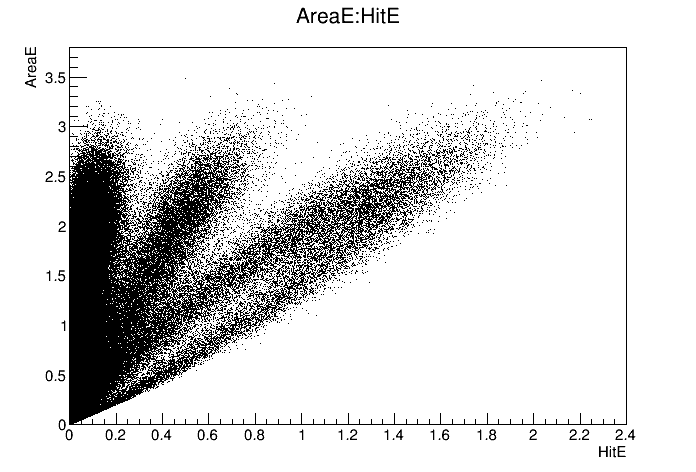 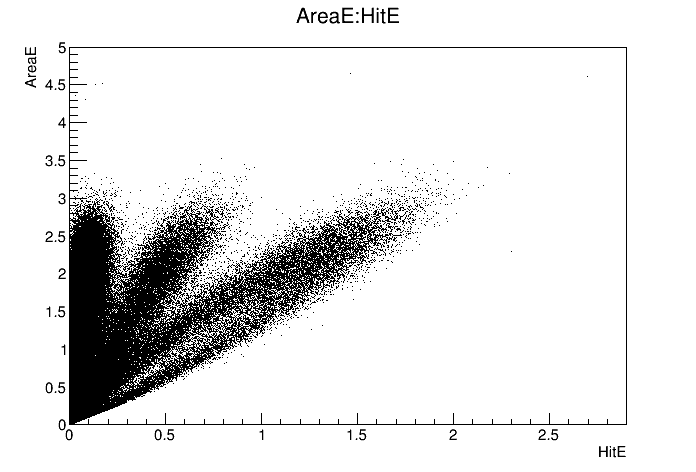 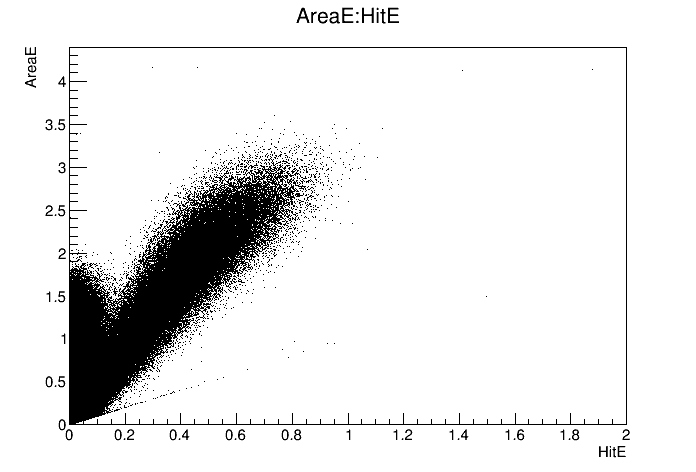 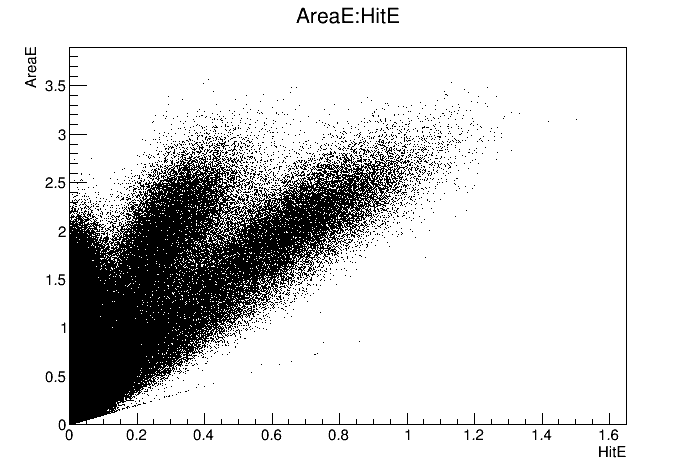 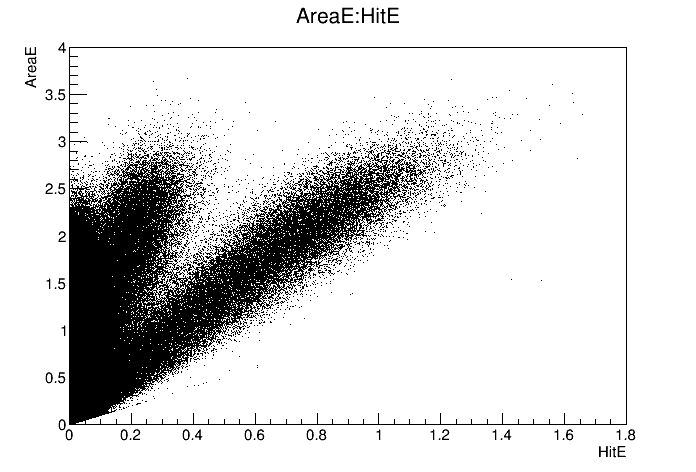 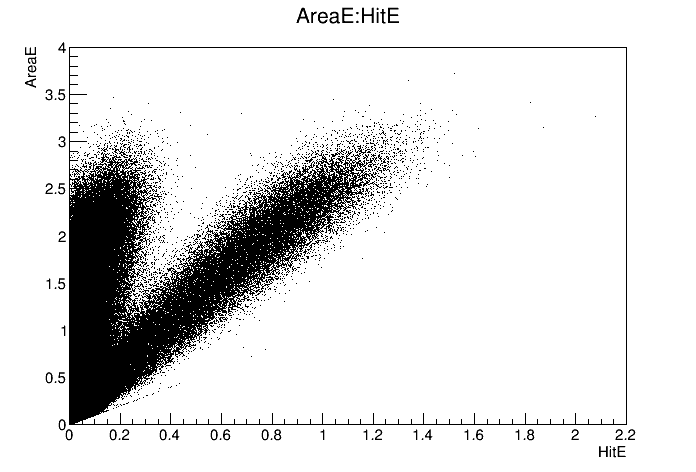 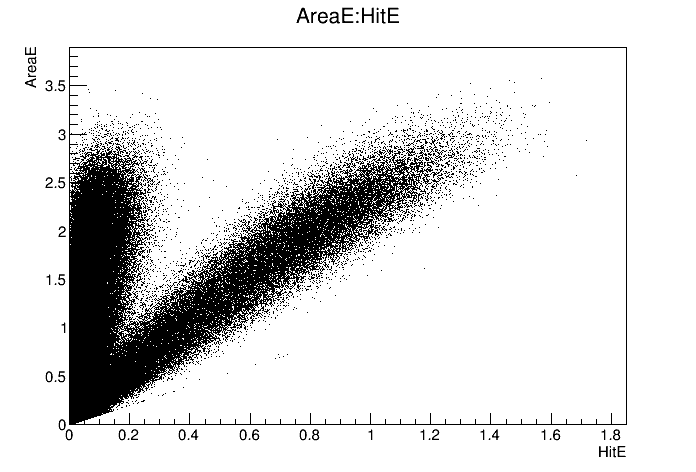 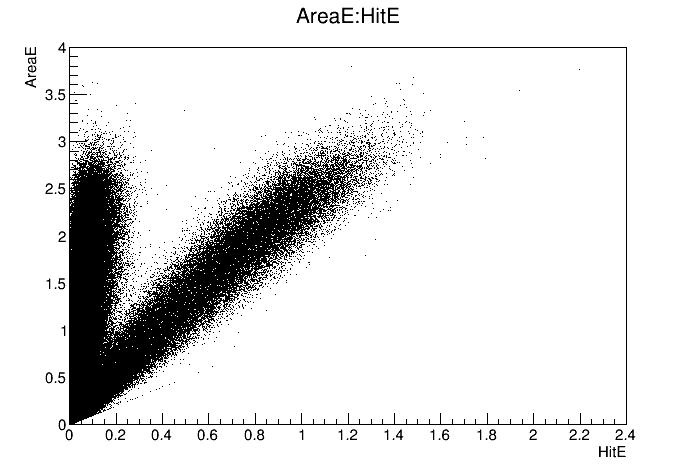 位置分辨
<Posx> = 1/E*ΣHitE*pos(x)
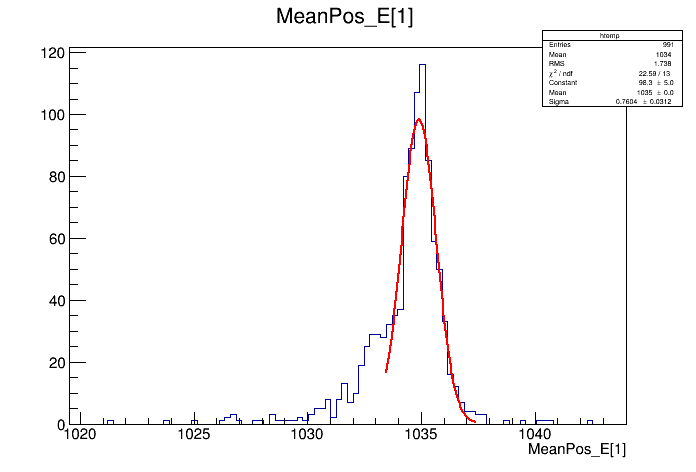 击入位置（2005,1035）
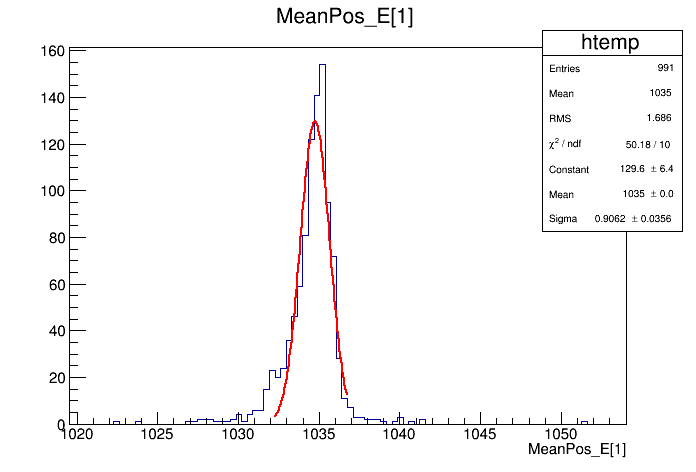 击入位置（2004,1035）
位置分辨
<Posx> = 1/NHit*Σpos(x)
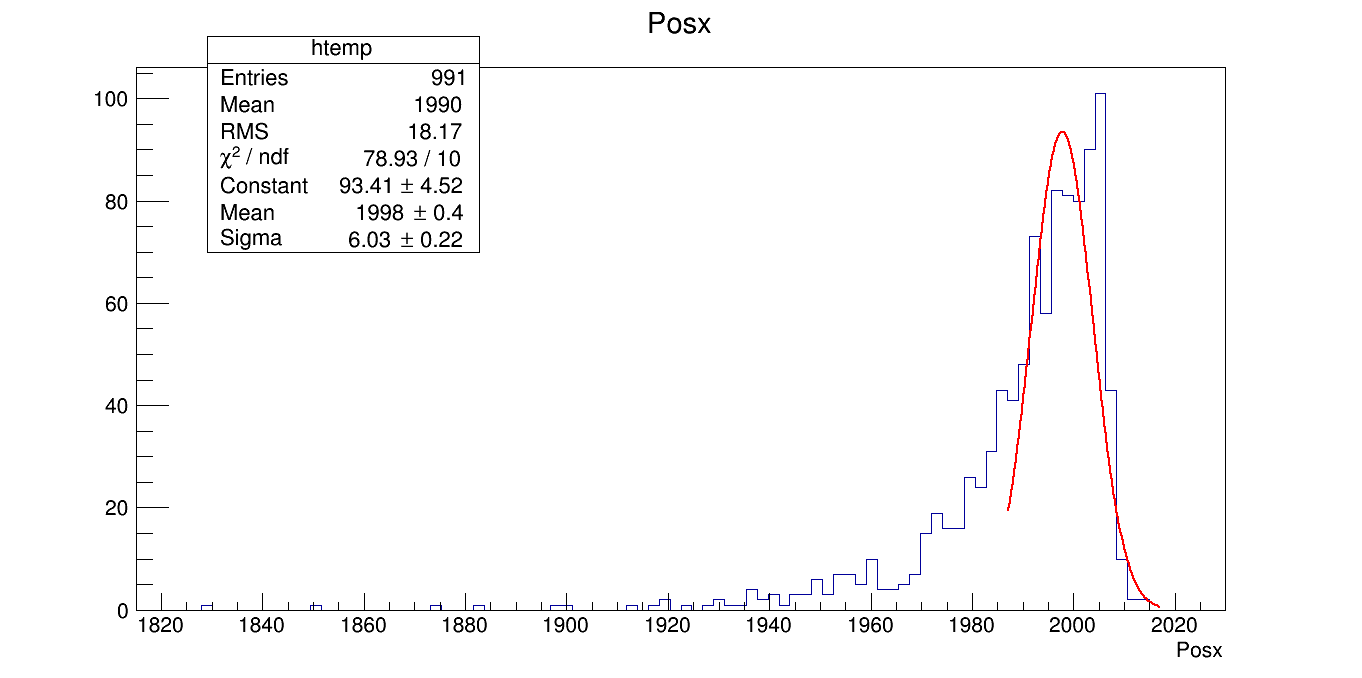 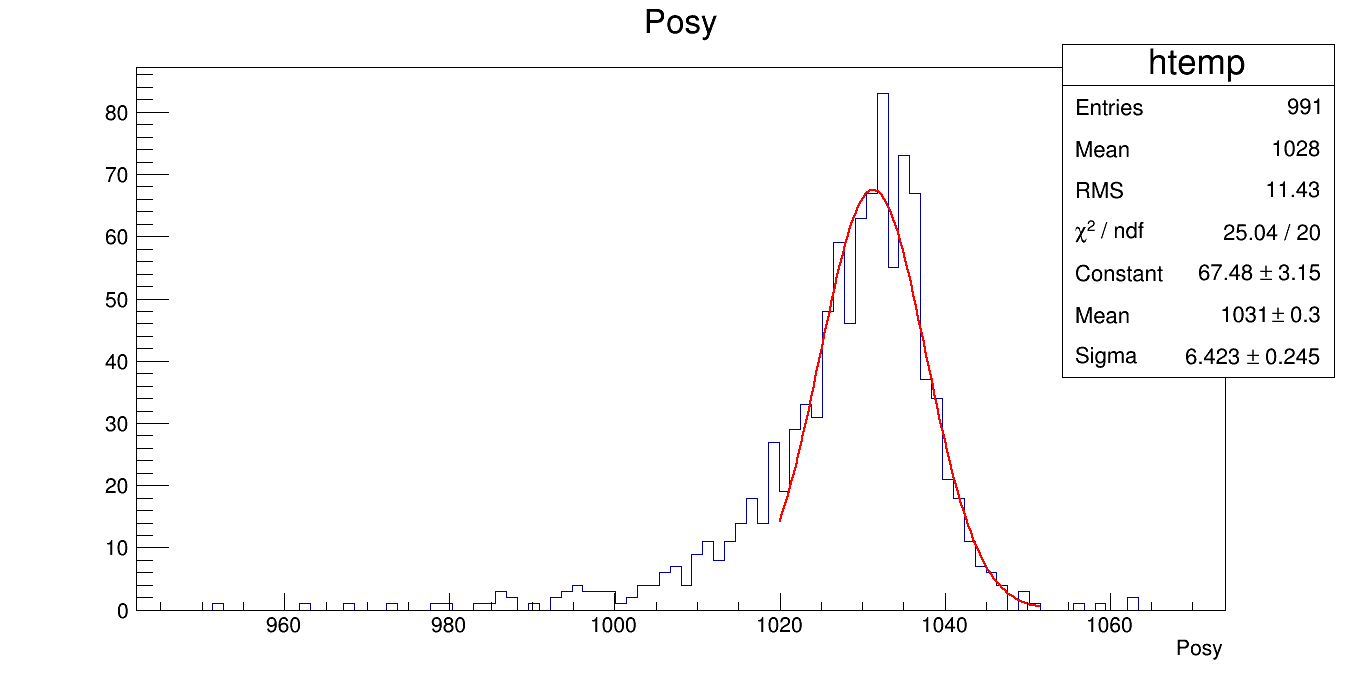 击入坐标（2005,1035）
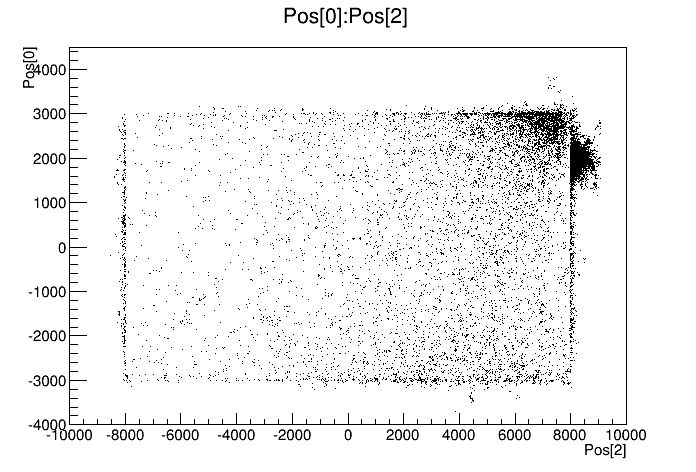 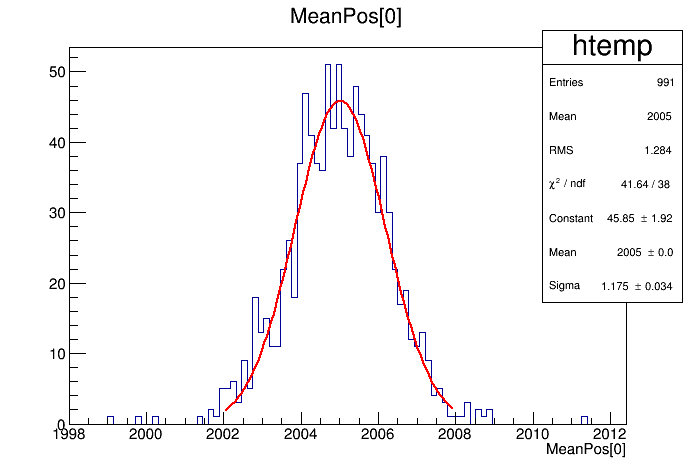 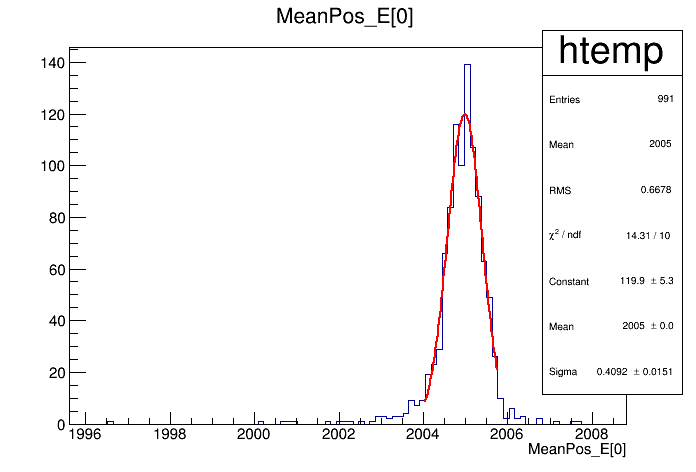 不同位置的分辨率
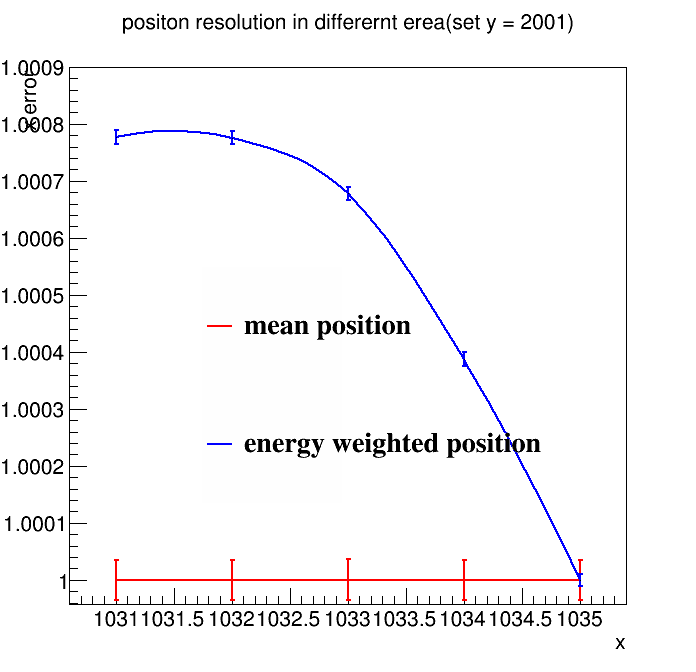 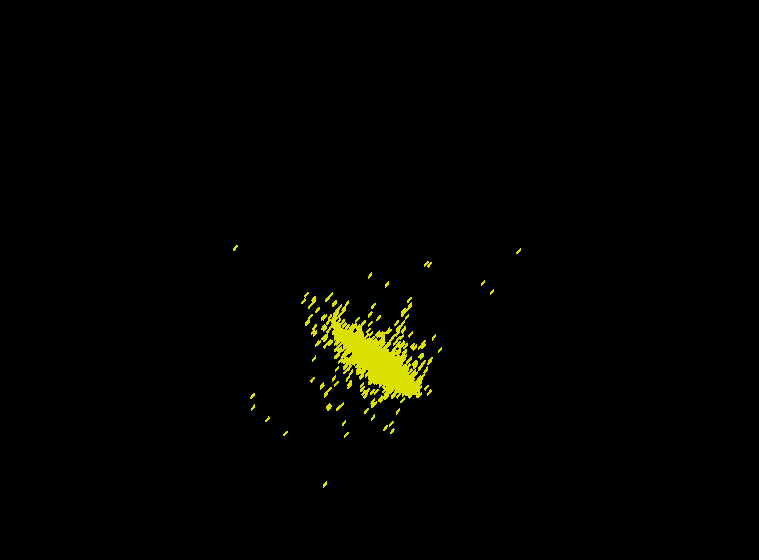 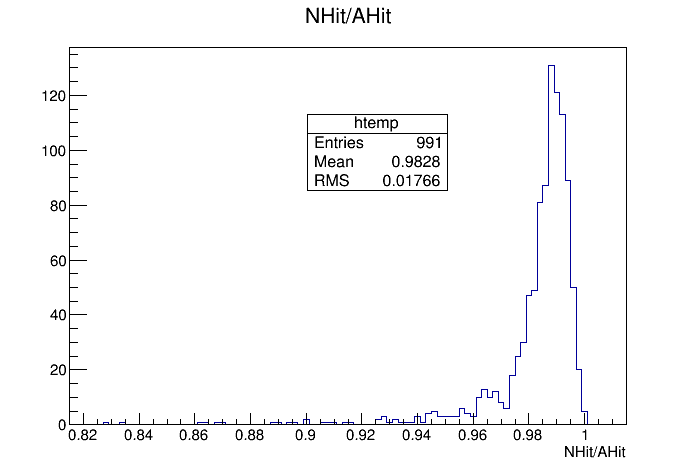 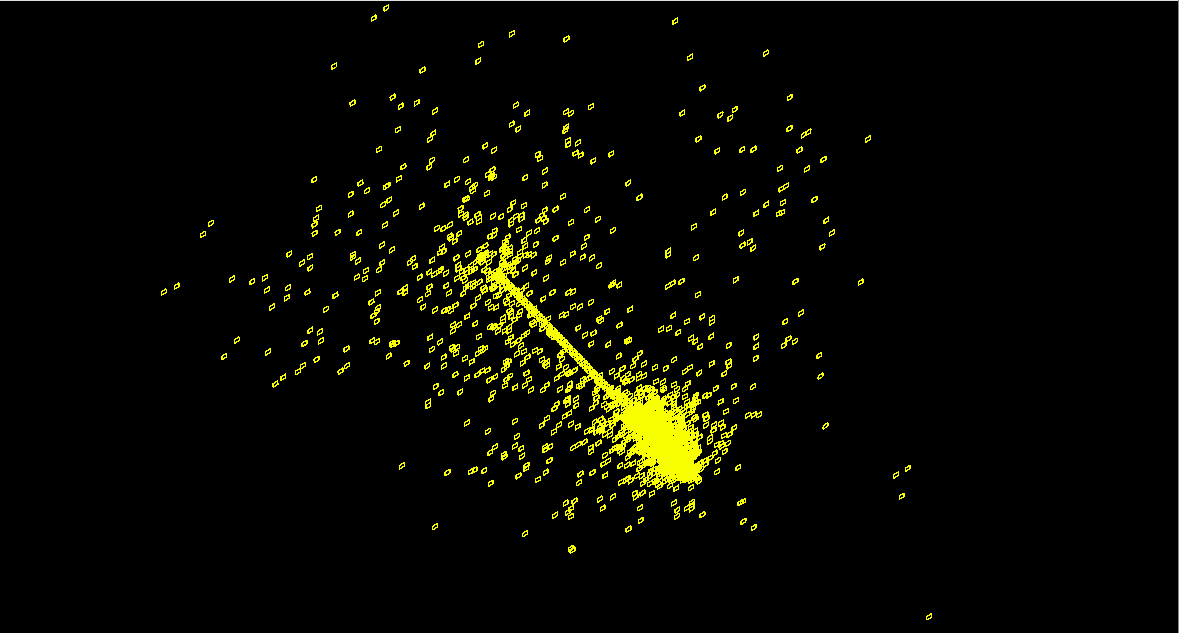 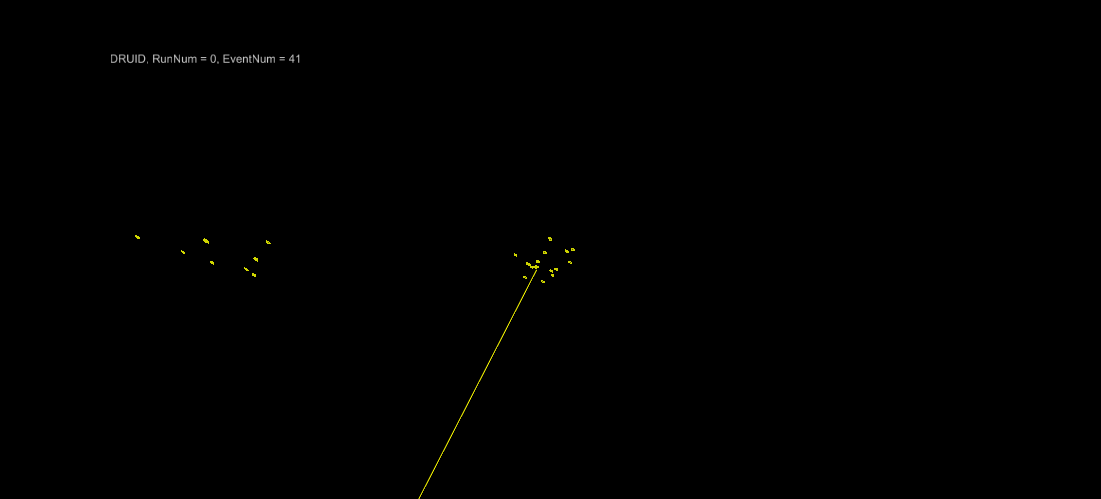 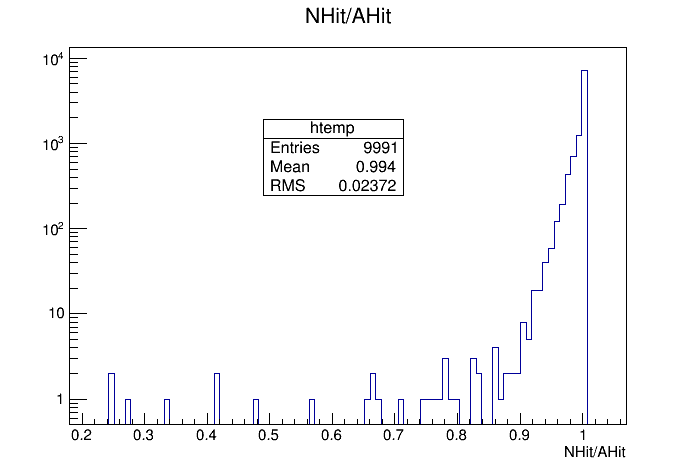 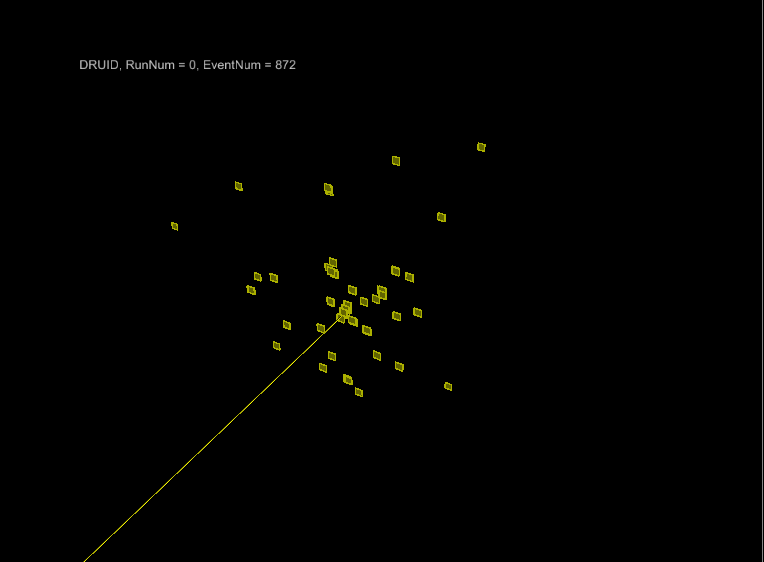 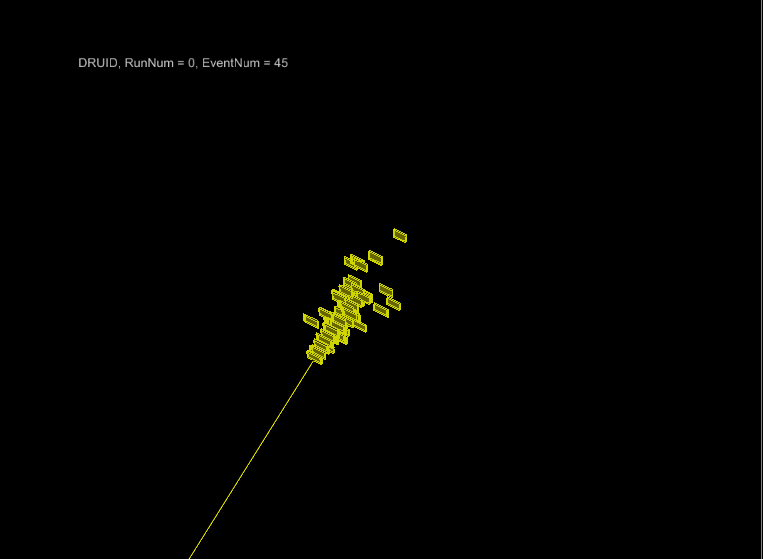 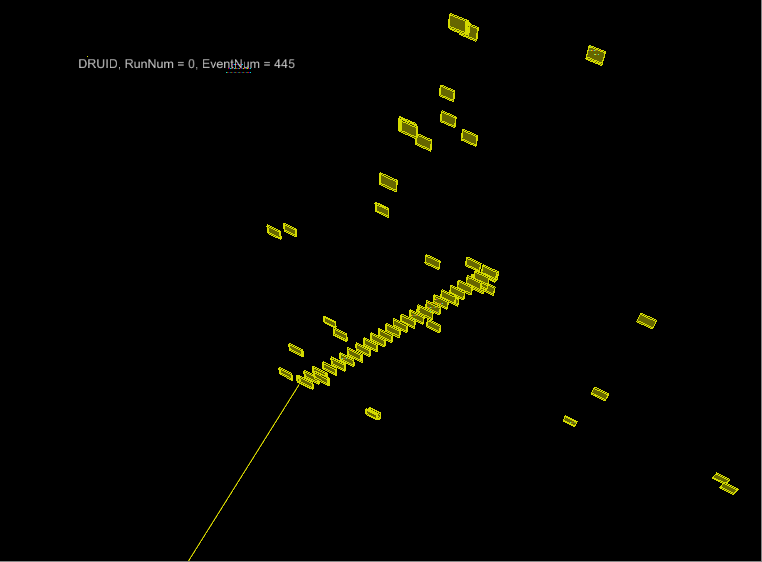 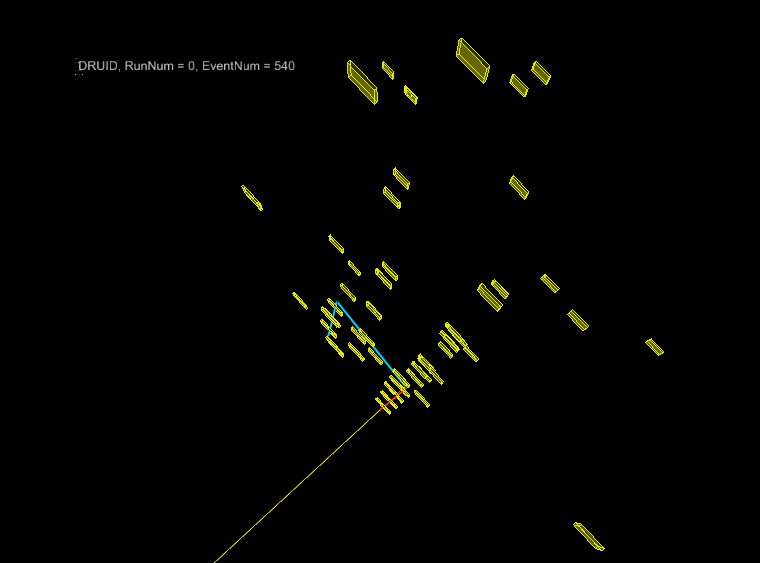 位置分辨与cellsize关系
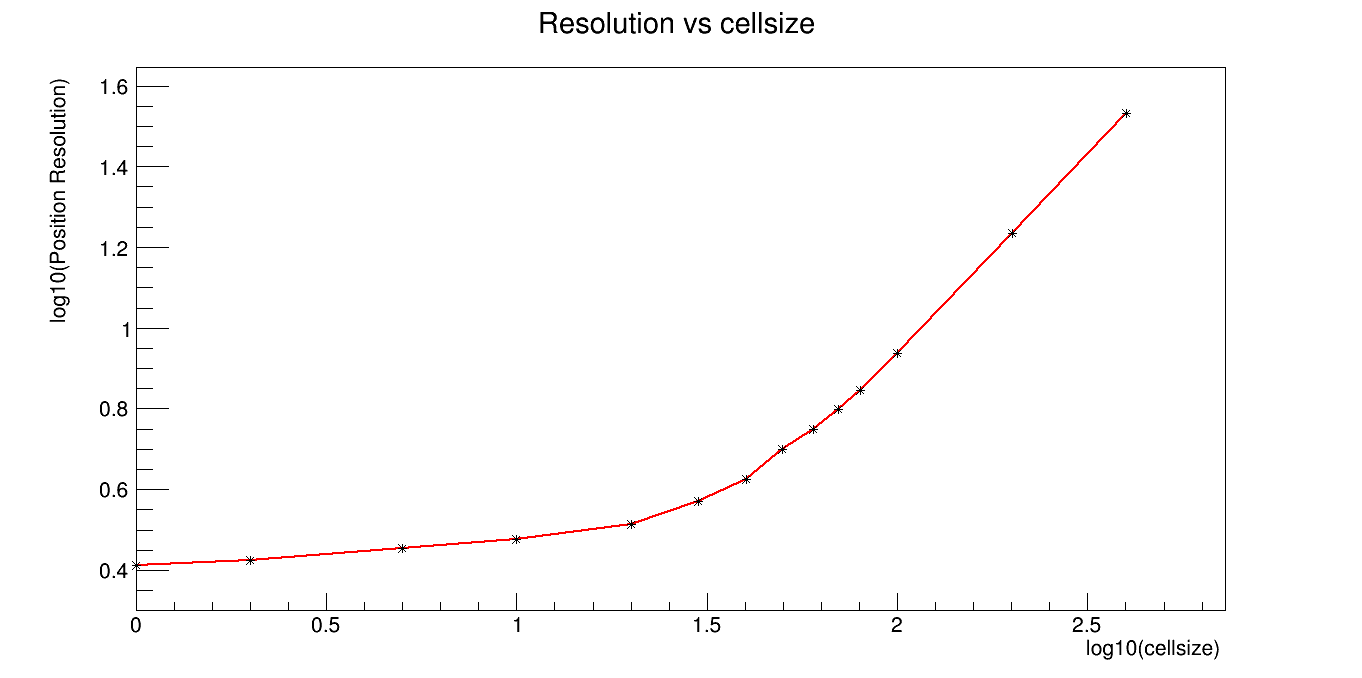 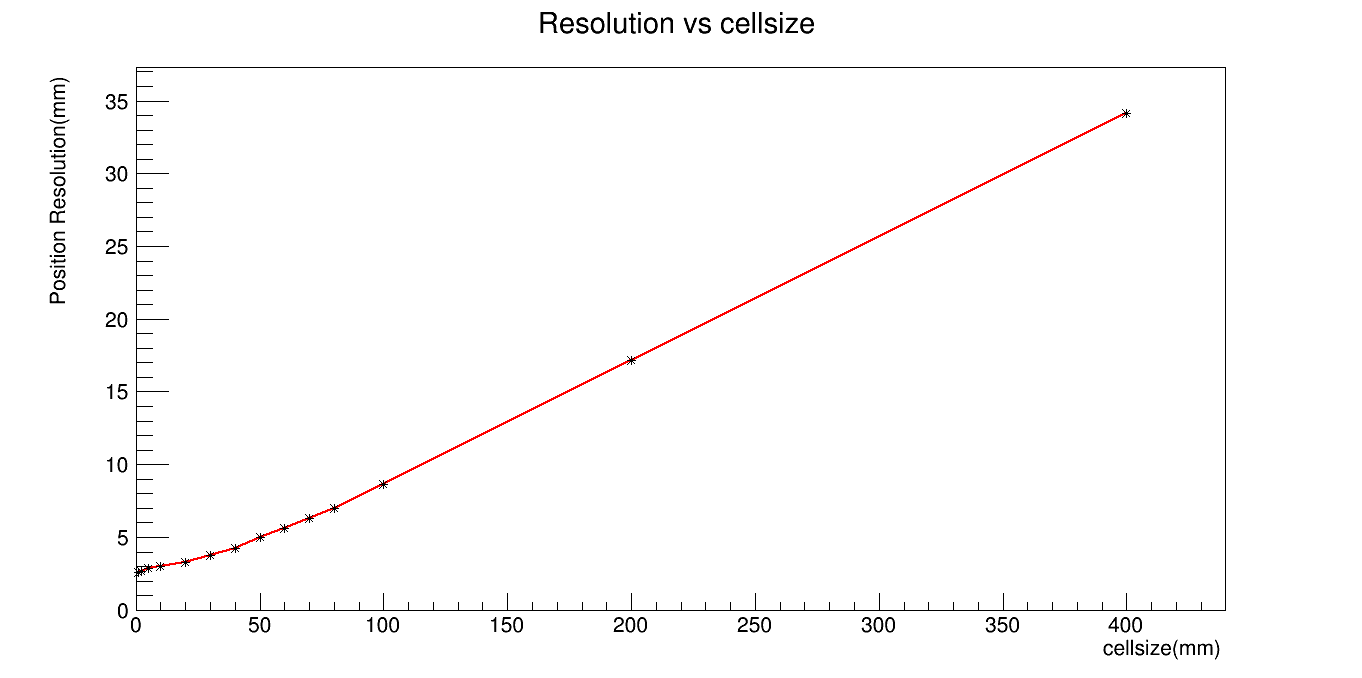 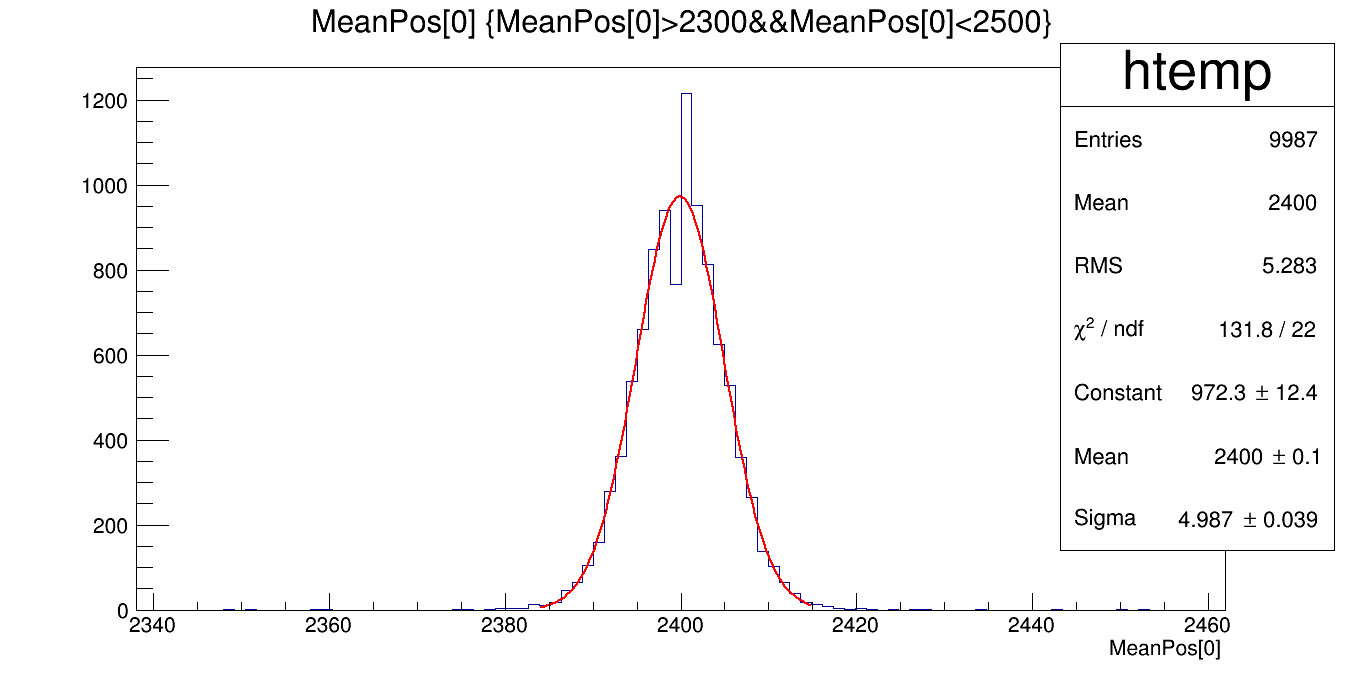